Welkom
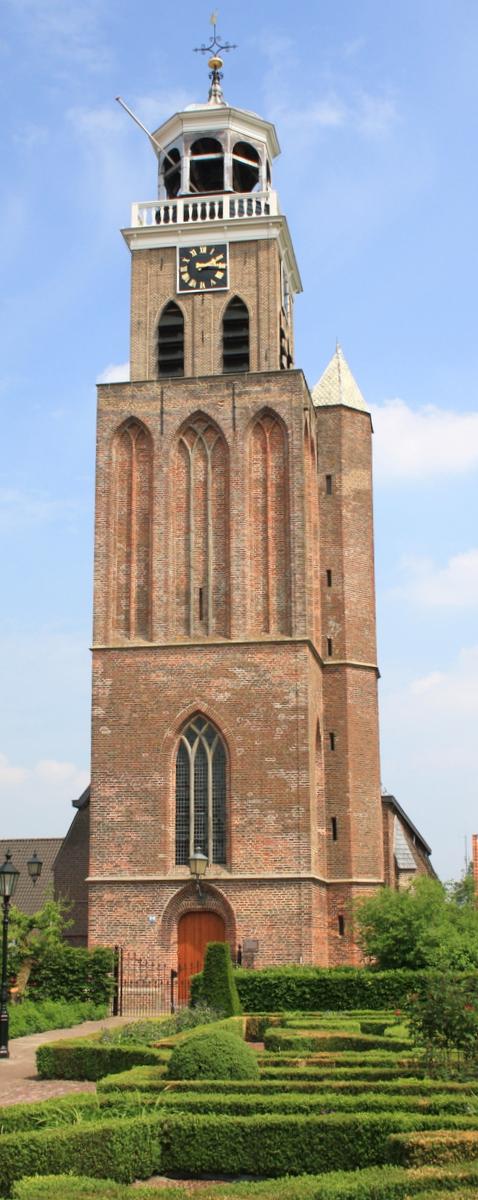 Voorganger: 
   	ds. D. Wijmenga
	Ouderling van dienst:
    Karin IJspeerd
	Muzikale begeleiding:
	Johan Tijssen
    Schriftlezingen:
    Ester 2: 16 - 18 
    Tobit 12: 1 – 6
    Marcus 13: 28 - 32
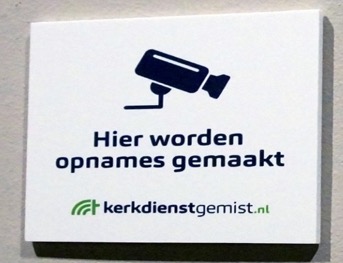 Collecten

De collecte in de dienst is bestemd voor de diaconie.
De collecte bij de uitgang is bestemd voor het onderhoud van het kerkgebouw.Via de Scipio-app van deMariakerk kunt u thuis of inde kerk ook geven.
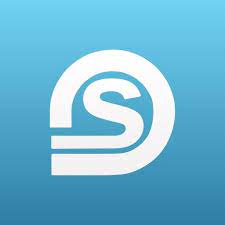 Oudejaarsdag uitzitten in de Voorhof
Na deze dienst is de Voorhof de hele avond open voor mensen die het fijn vinden om daar samen het oude jaar uit te zitten of om alleen maar even aan te komen wippen! Neem iets lekkers mee en je eigen drankje.
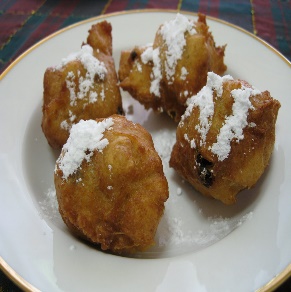 Je bent van harte welkom!Kom samen met Gera, Herman, Guus en Joke
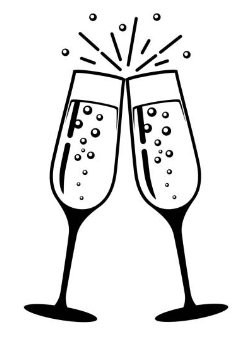 Nieuwjaarsreceptie Mariakerk
Iedereen is zondag 5 januari 2025 van harte uitgenodigd voor de nieuwjaarsreceptie van onze gemeente. De nieuwjaarsreceptie is in de Voorhof, aansluitend aan de ochtenddienst. Een mooi moment om iedereen te spreken en elkaar een gezegend en gezond jaar toe te wensen.
Welkom!
De kerkenraad van de Mariakerk
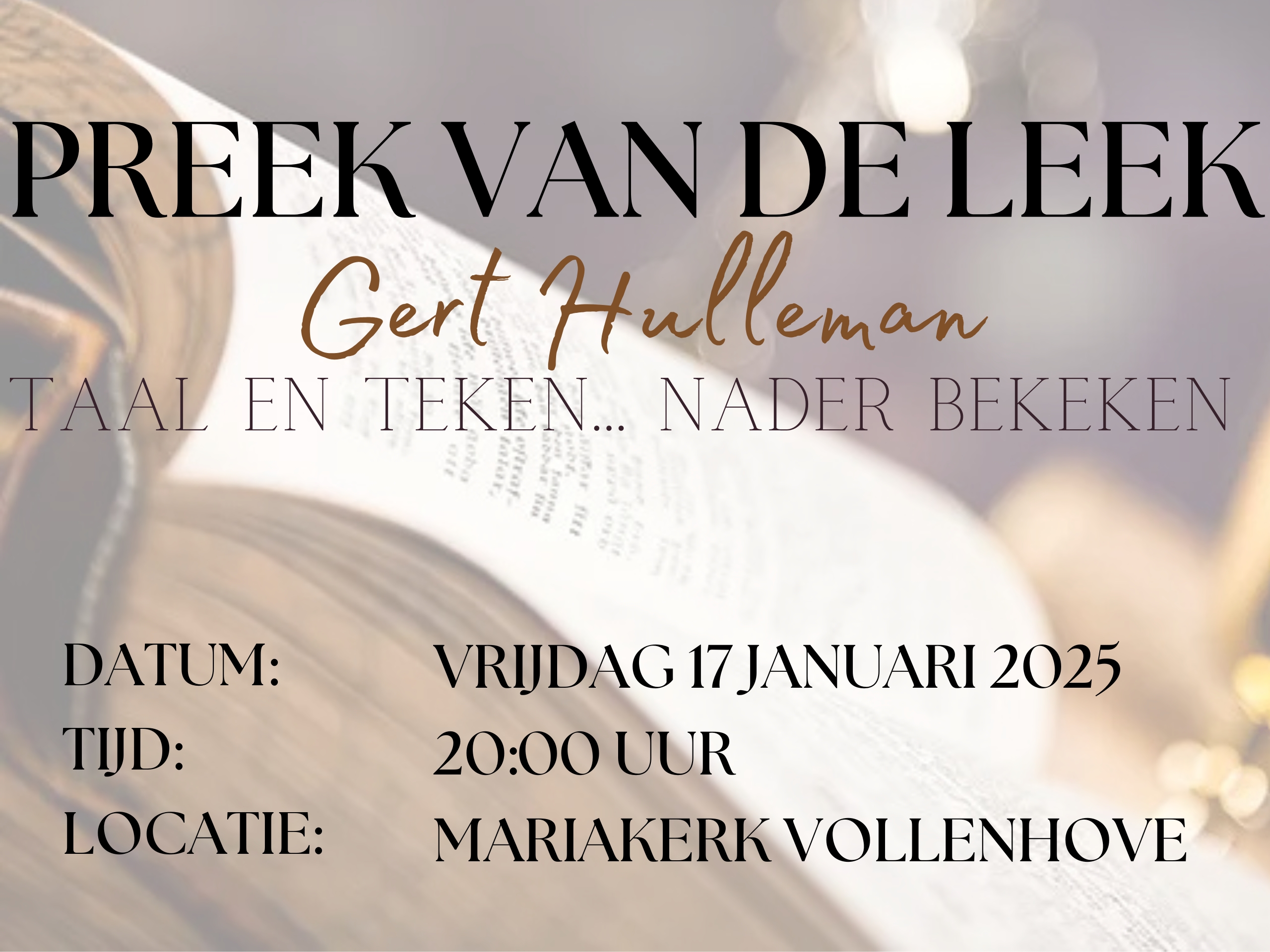 Lied voor de dienst NLB 919: 1, 2 en 4 “Gij die alle sterren houdt”
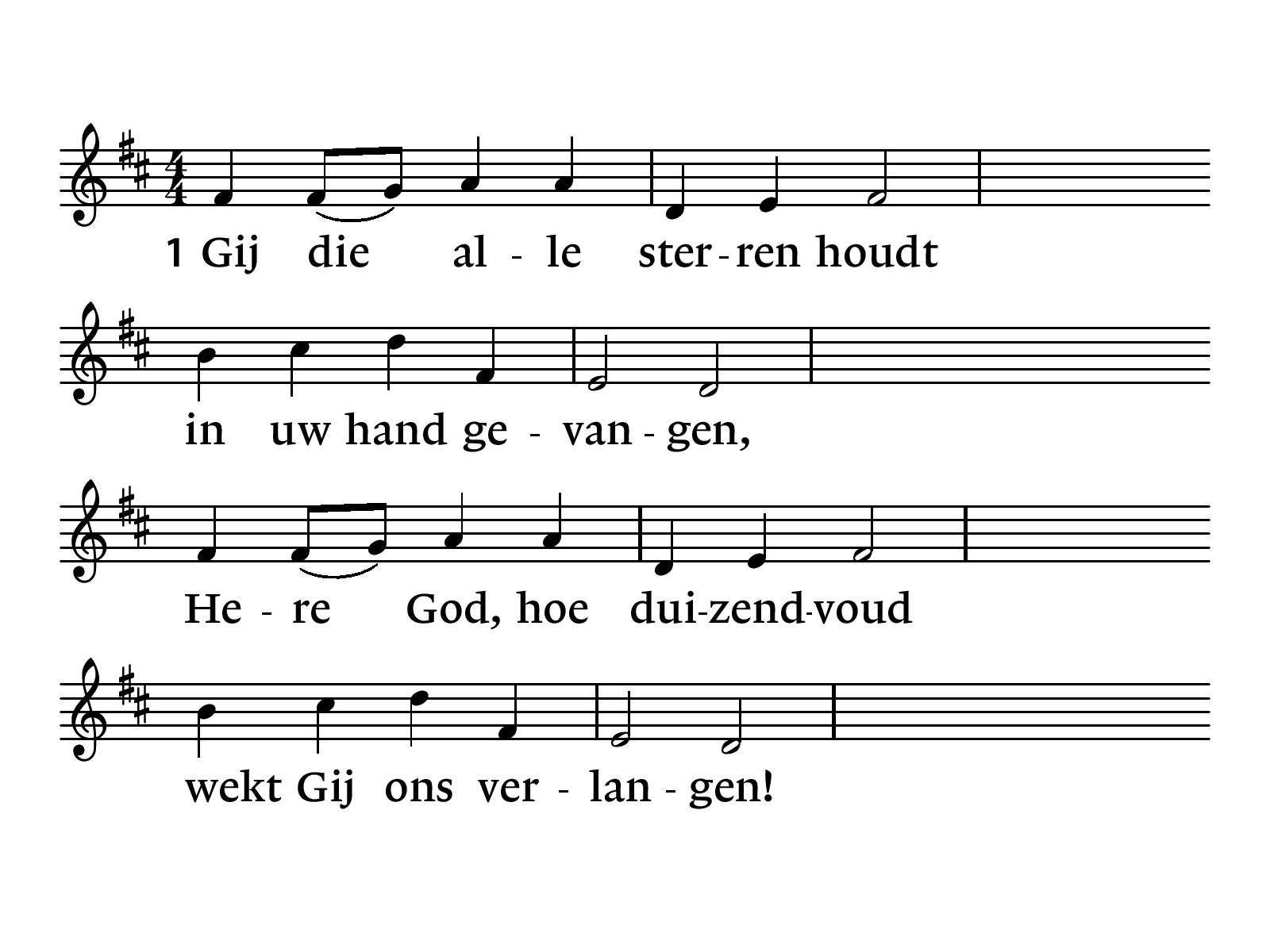 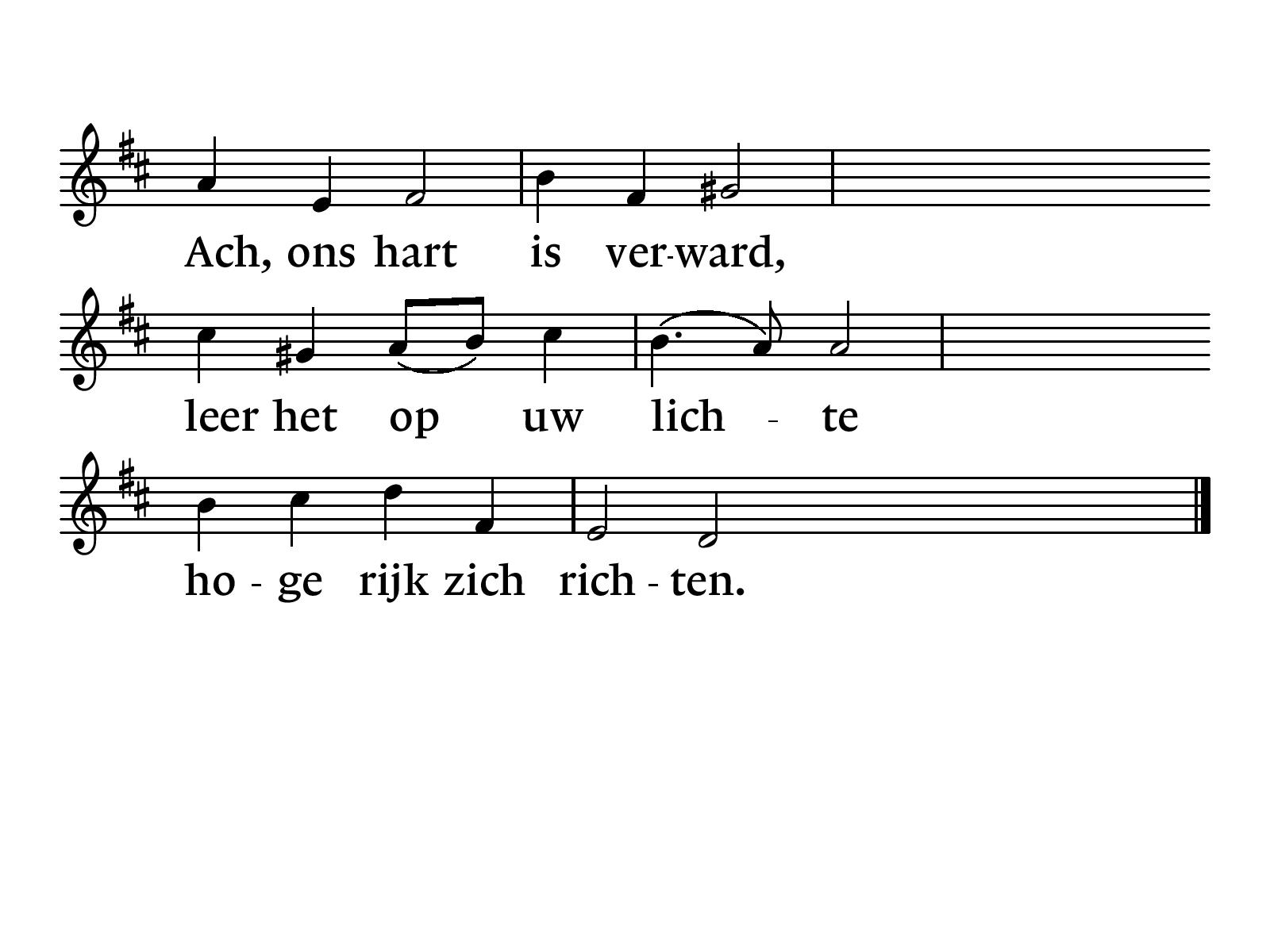 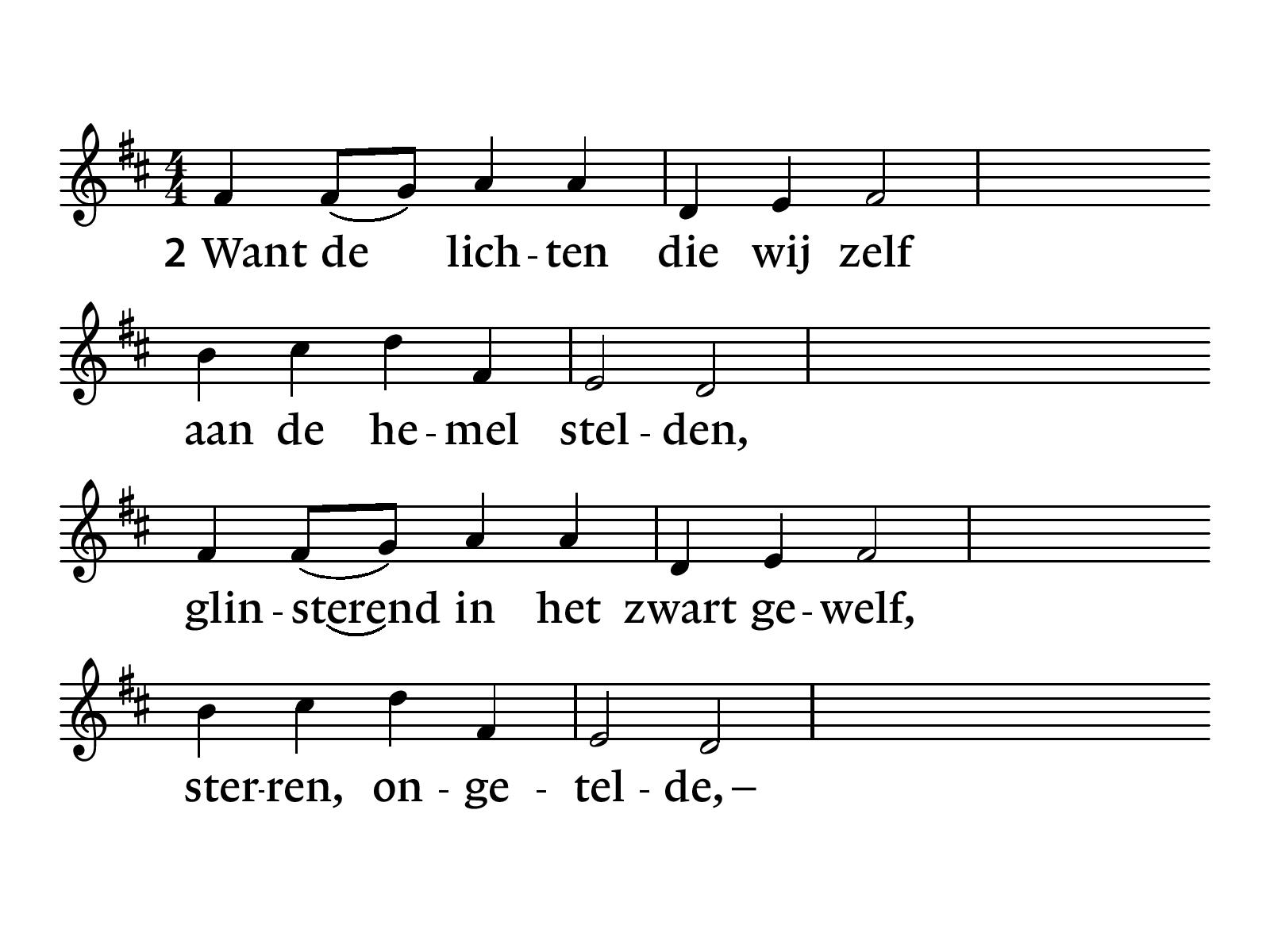 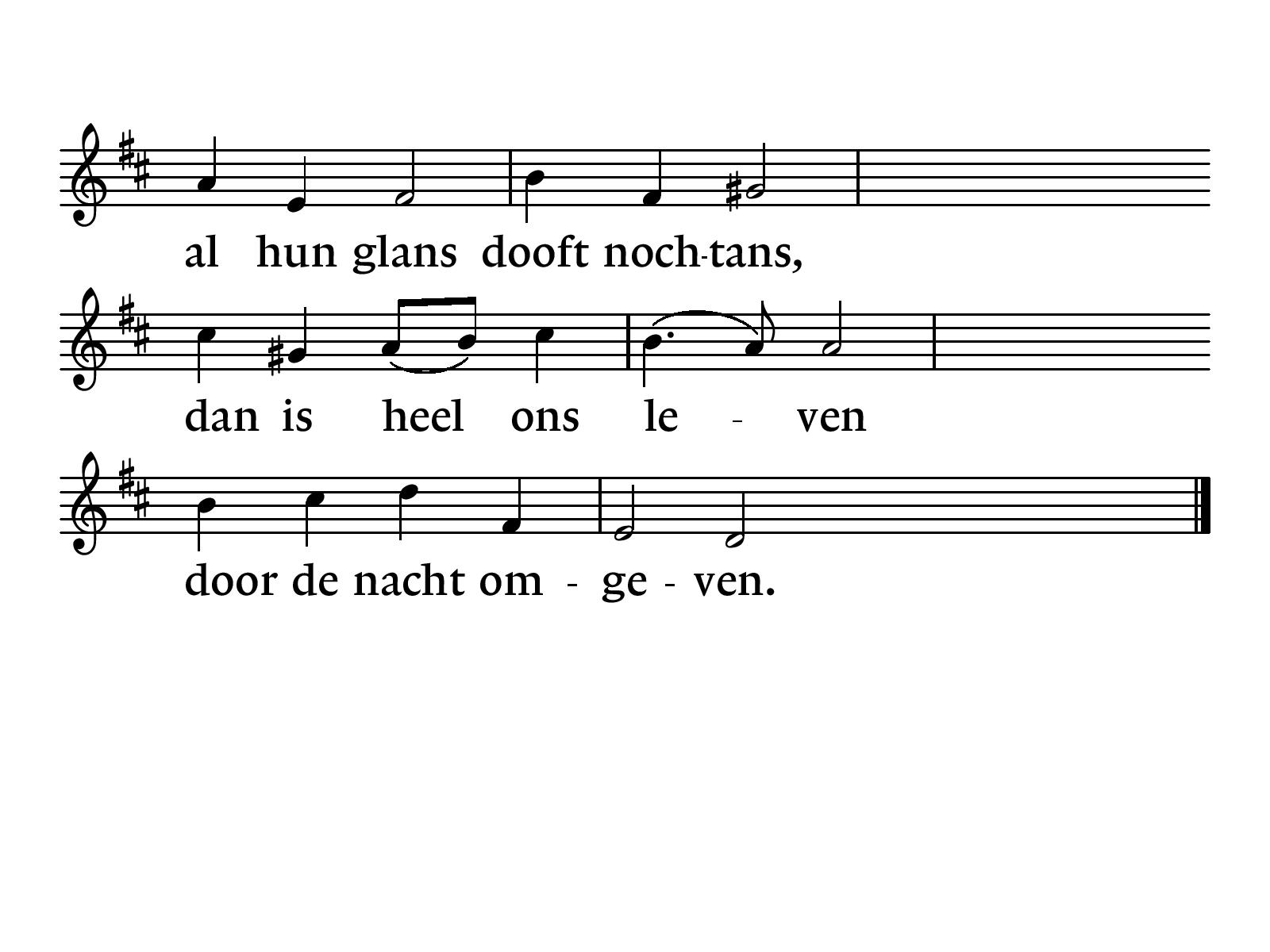 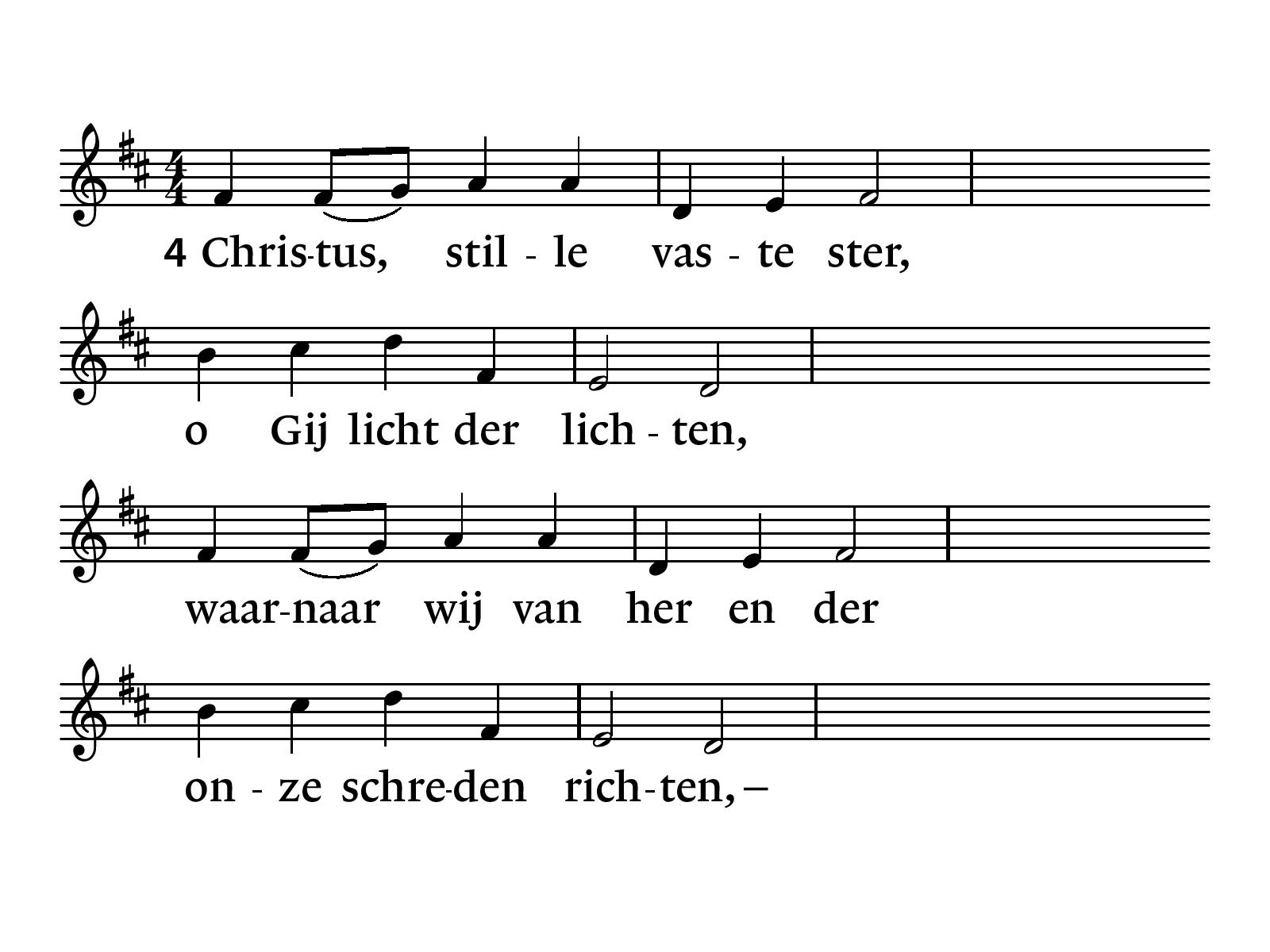 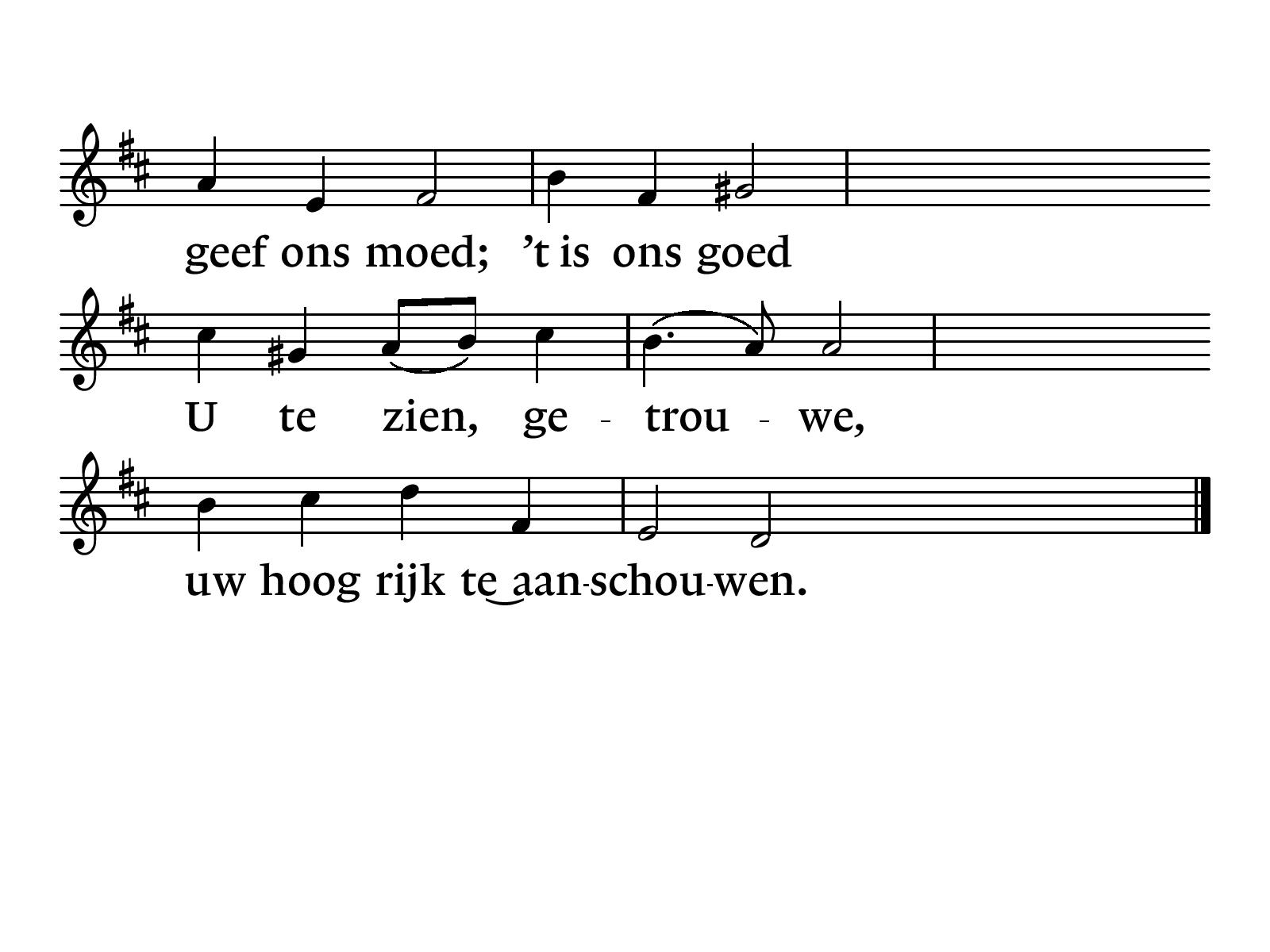 Welkom
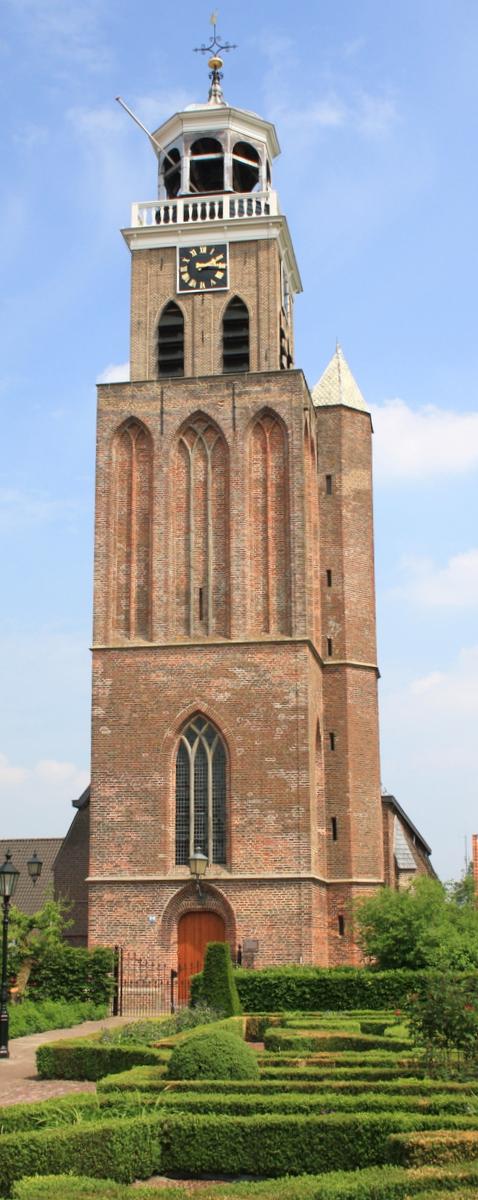 Voorganger: 
   	ds. D. Wijmenga
	Ouderling van dienst:
    Karin IJspeerd
	Muzikale begeleiding:
	Johan Tijssen
    Schriftlezingen:
    Ester 2: 16 - 18 
    Tobit 12: 1 – 6
    Marcus 13: 28 - 32
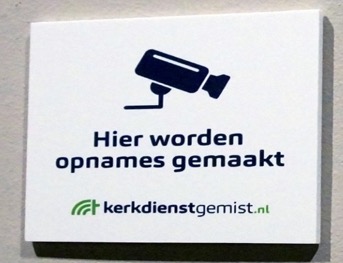 Welkom en mededelingen
NLB 119: 1 en 3 “Welzalig die de rechte wegen gaan”
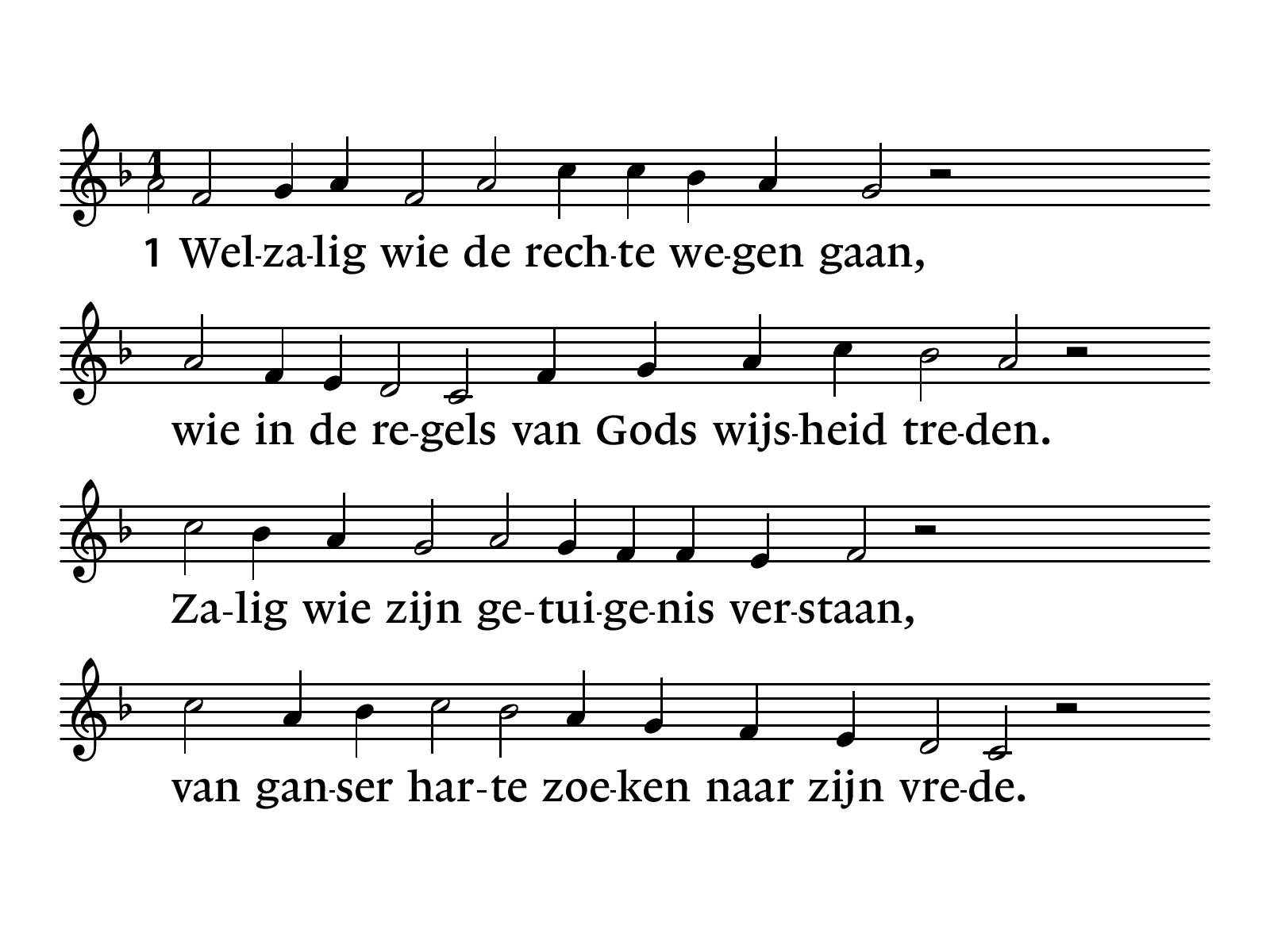 NLB 119
NLB 119
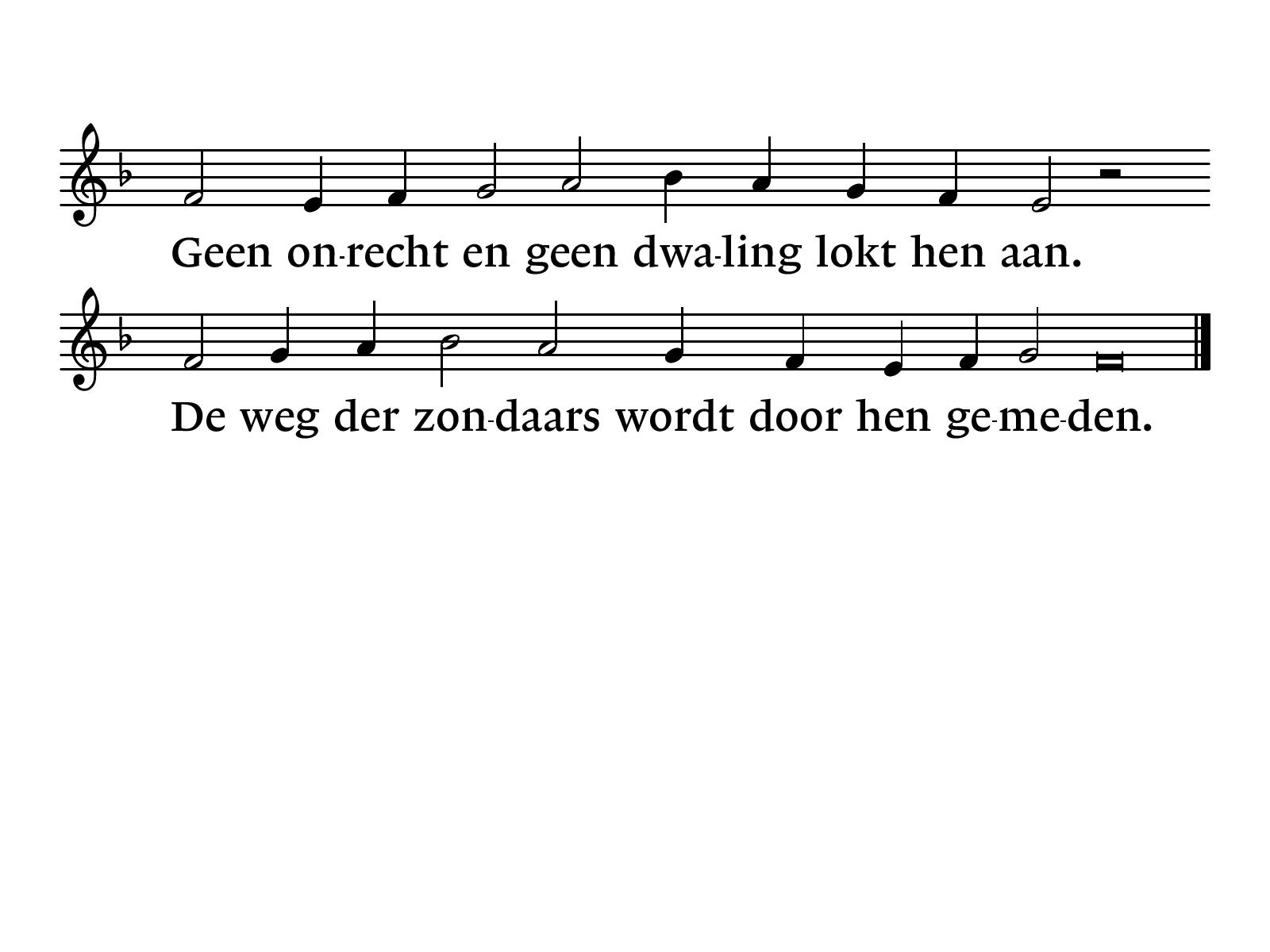 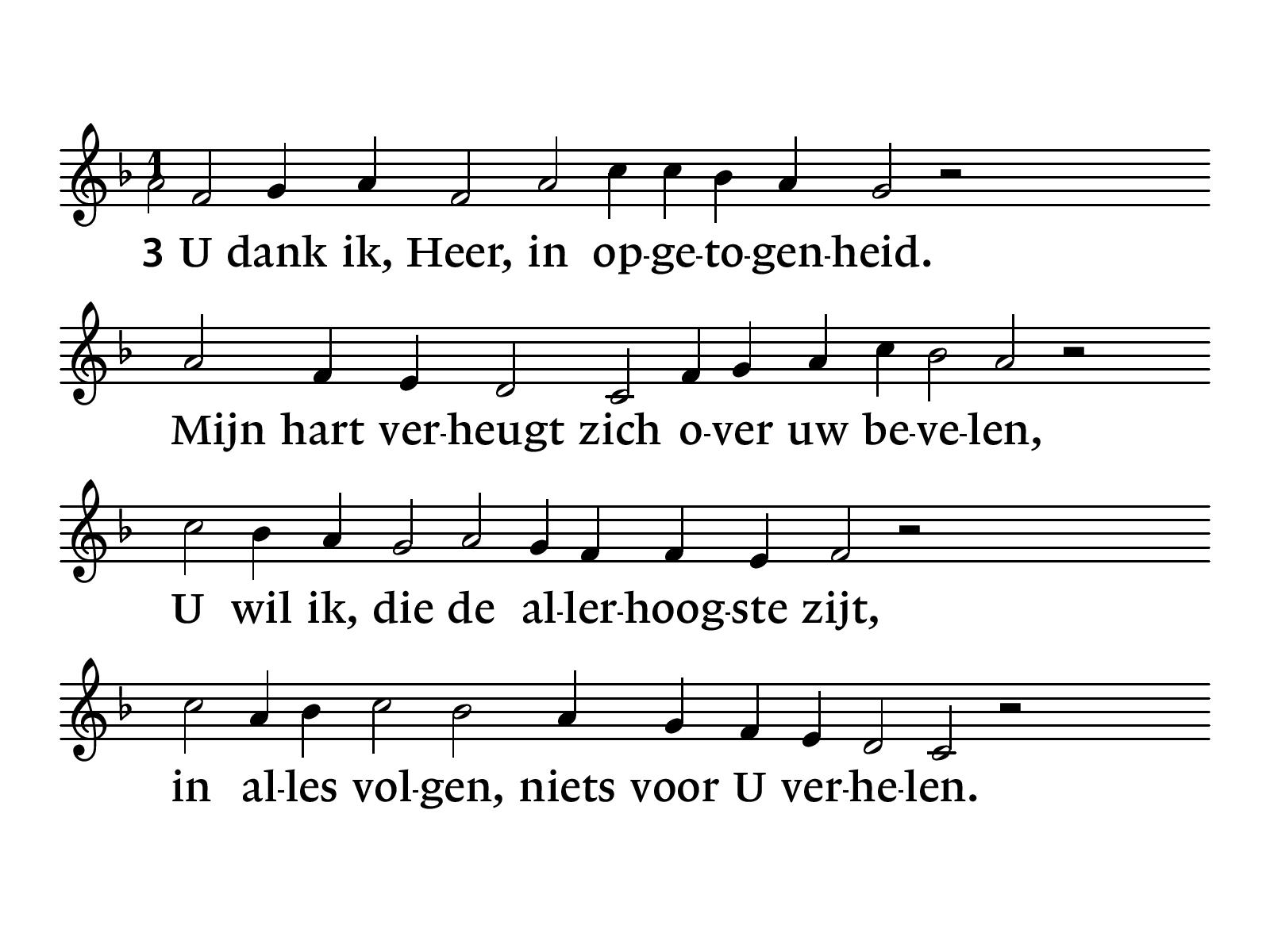 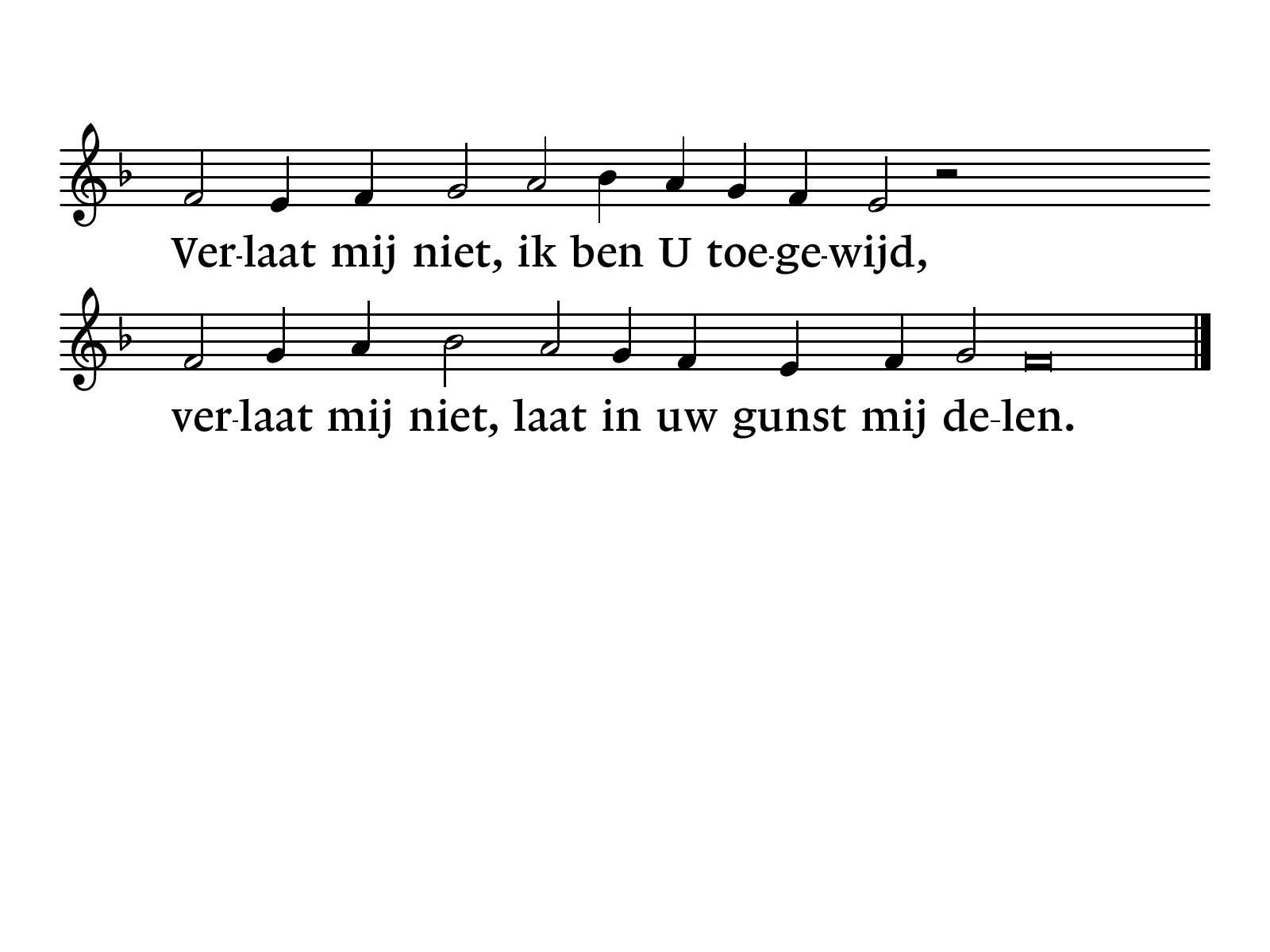 Stil gebed, bemoediging en groet
Inleidende woorden
NLB 263 “Wees Gij mijn toevlucht”
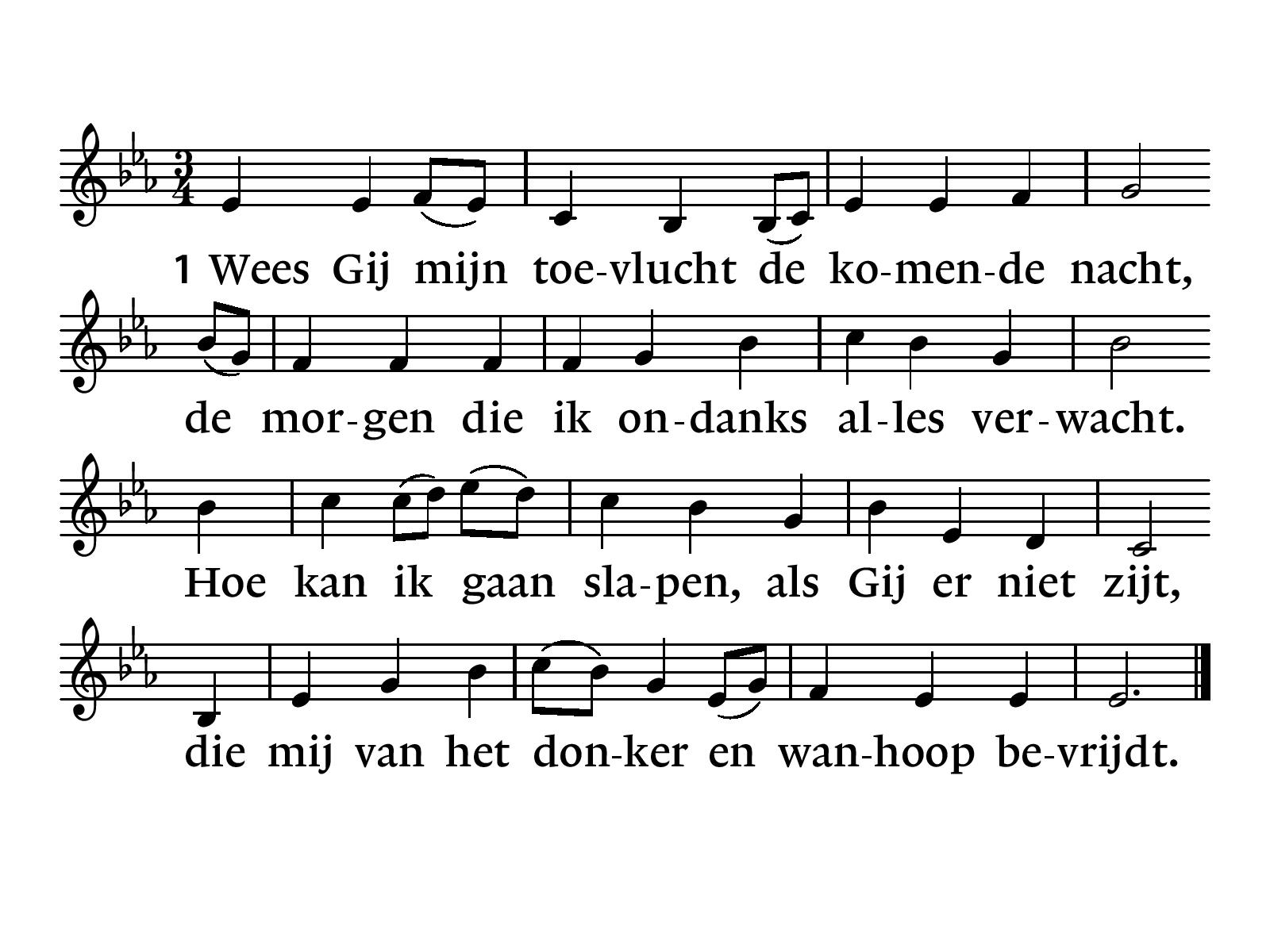 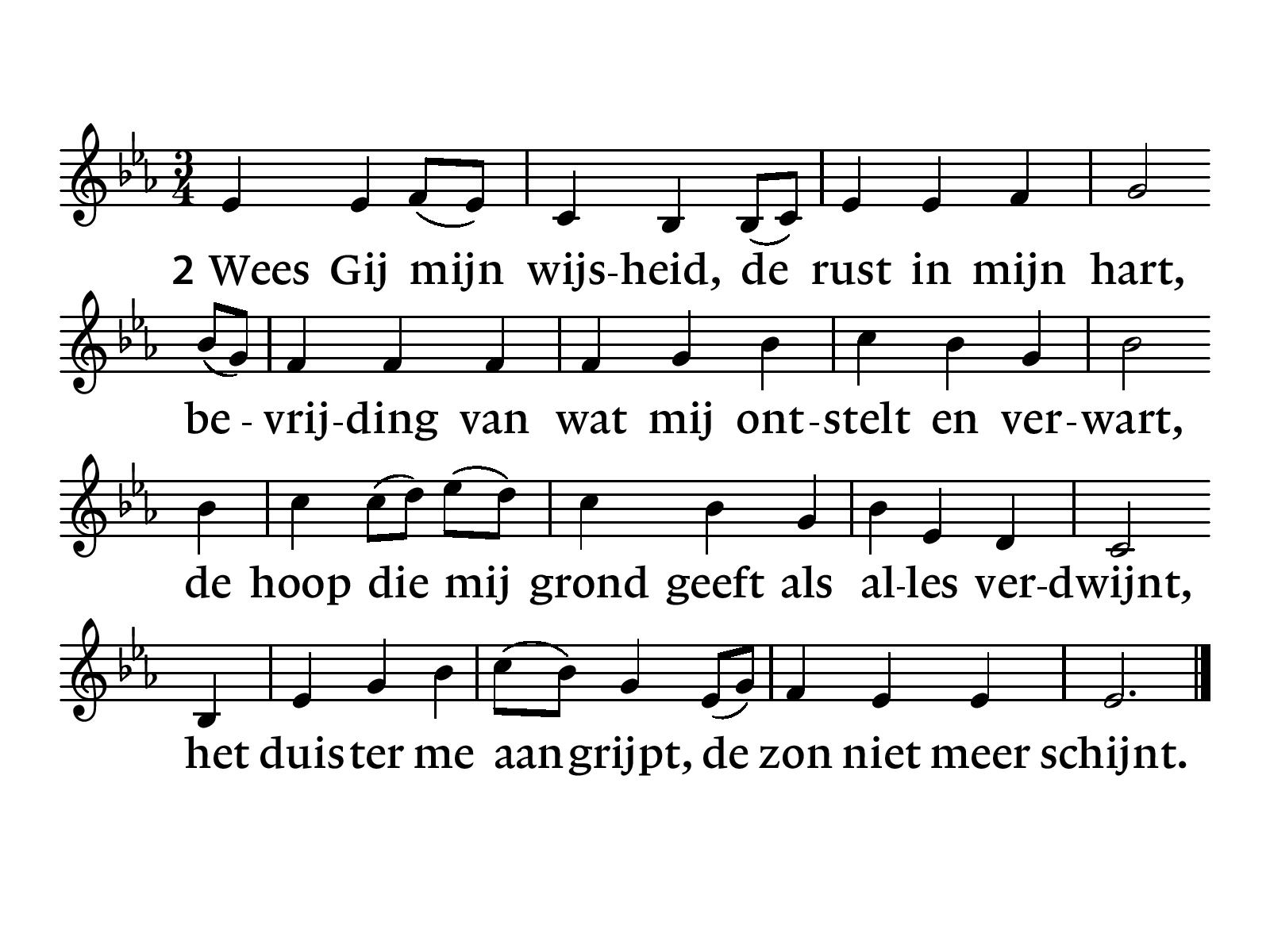 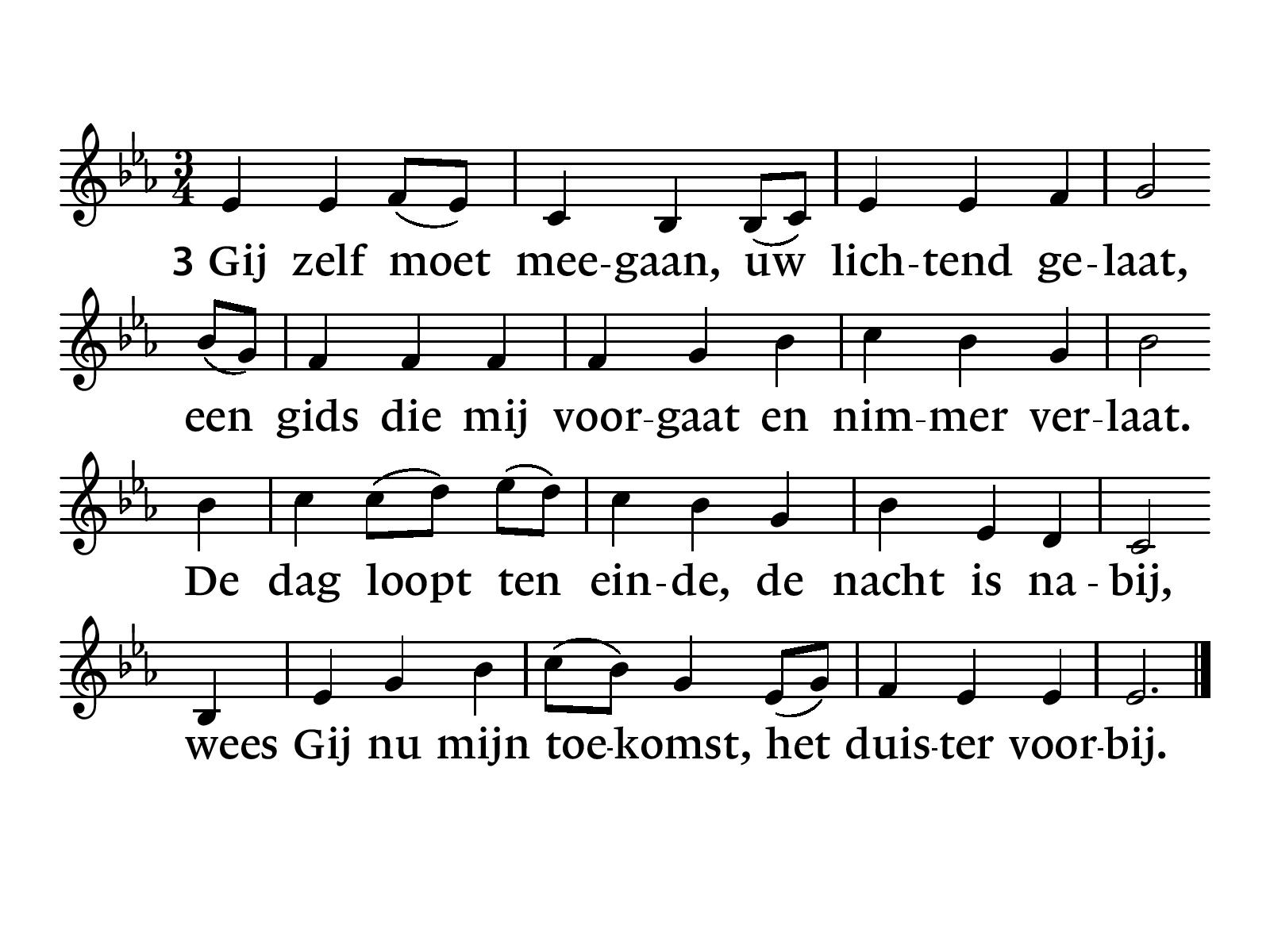 Gebed
Ester 2: 16 – 18
16Zo werd Ester bij koning Ahasveros gebracht, in het koninklijk paleis, in het zevende jaar van zijn regering, in de tiende maand, de maand tebet. 17En de koning voelde voor Ester meer liefde dan voor alle andere vrouwen, meer dan alle andere meisjes verwierf zij zijn bewondering en genegenheid. Daarom deed hij haar de koninklijke hoofdband om en maakte haar koningin in de plaats van Wasti.
18De koning richtte een groot feestmaal aan voor al zijn rijksgroten en hoge functionarissen, het Feestmaal van Ester. Ook kondigde hij voor alle provincies een rustdag af, en met een vrijgevigheid die men van een koning mag verwachten deelde hij geschenken uit.
NLB 139d: “Heel het duister is vol van luister”
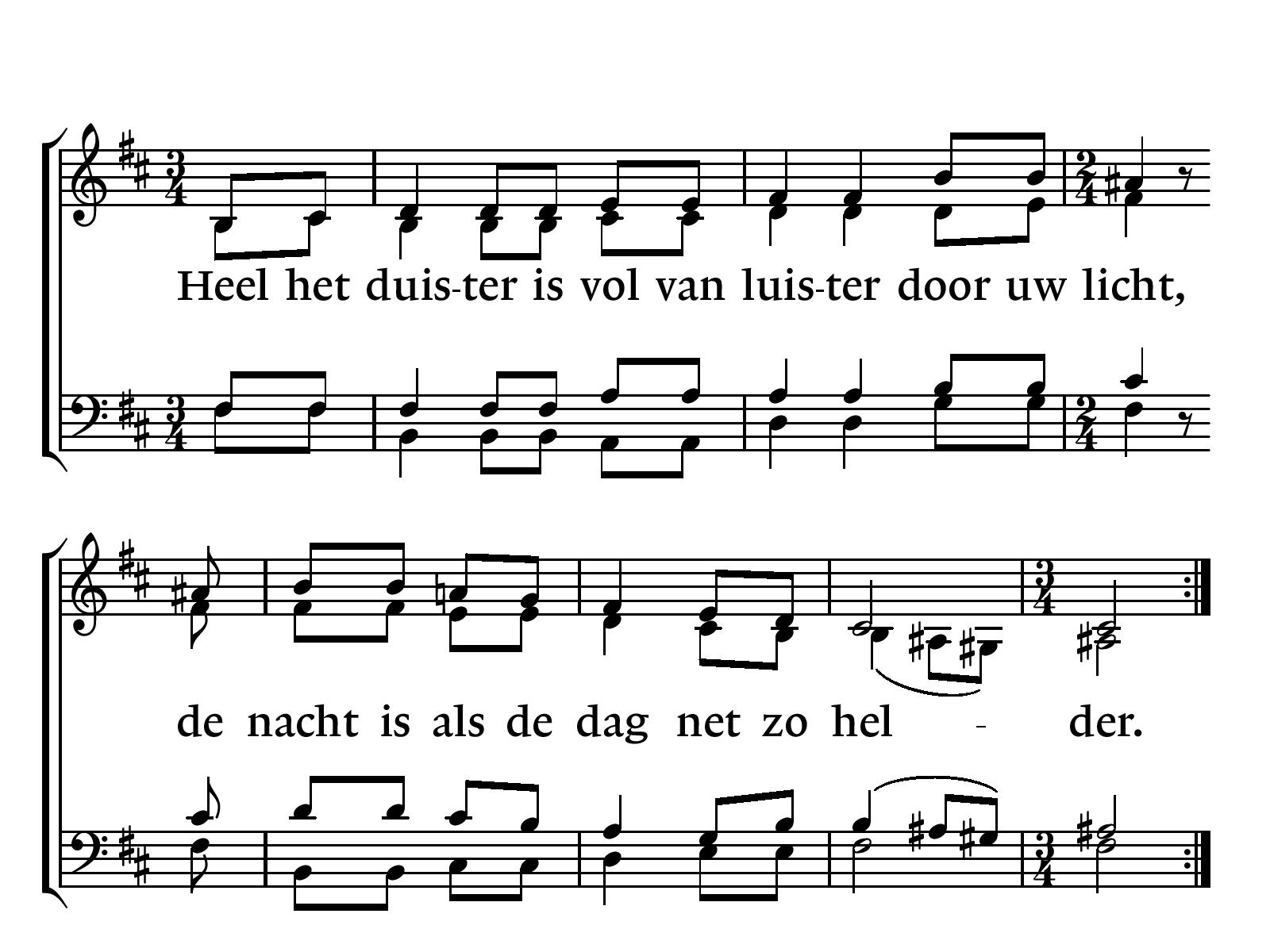 Nlb 139d
Tobit 12: 1 – 6
1 Toen het bruiloftsfeest voorbij was, zei Tobit tegen zijn zoon Tobias: ‘Jongen, betaal je reisgenoot zijn loon uit en geef hem ook een extra bedrag.’ 2 ‘Hoeveel moet ik hem betalen?’ vroeg Tobias. ‘Ik kan hem makkelijk de helft van de bezittingen geven die ik heb meegebracht. 3 Hij heeft me veilig en wel teruggebracht, mijn vrouw van die demon bevrijd, samen met mij voor het geld gezorgd en u genezen.
Hoeveel extra zal ik hem geven?’ 4 Tobit antwoordde: ‘Het is niet meer dan rechtvaardig dat hij de helft krijgt van alles wat hij heeft meegebracht.’ 5 Tobias liet Rafaël roepen en zei tegen hem: ‘Neem als beloning de helft van mijn bezittingen; ik hoop dat het je verder goed gaat.’
6 Toen nam Rafaël Tobit en Tobias apart, en hij zei tegen hen: ‘Prijs God, dank hem ten overstaan van alle mensen voor al het goede dat hij jullie heeft gebracht. Prijs hem, bezing zijn naam. Vertel aan iedereen wat hij heeft gedaan, geef hem de eer en wacht niet om hem te danken.
NLB 139d: “Heel het duister is vol van luister”
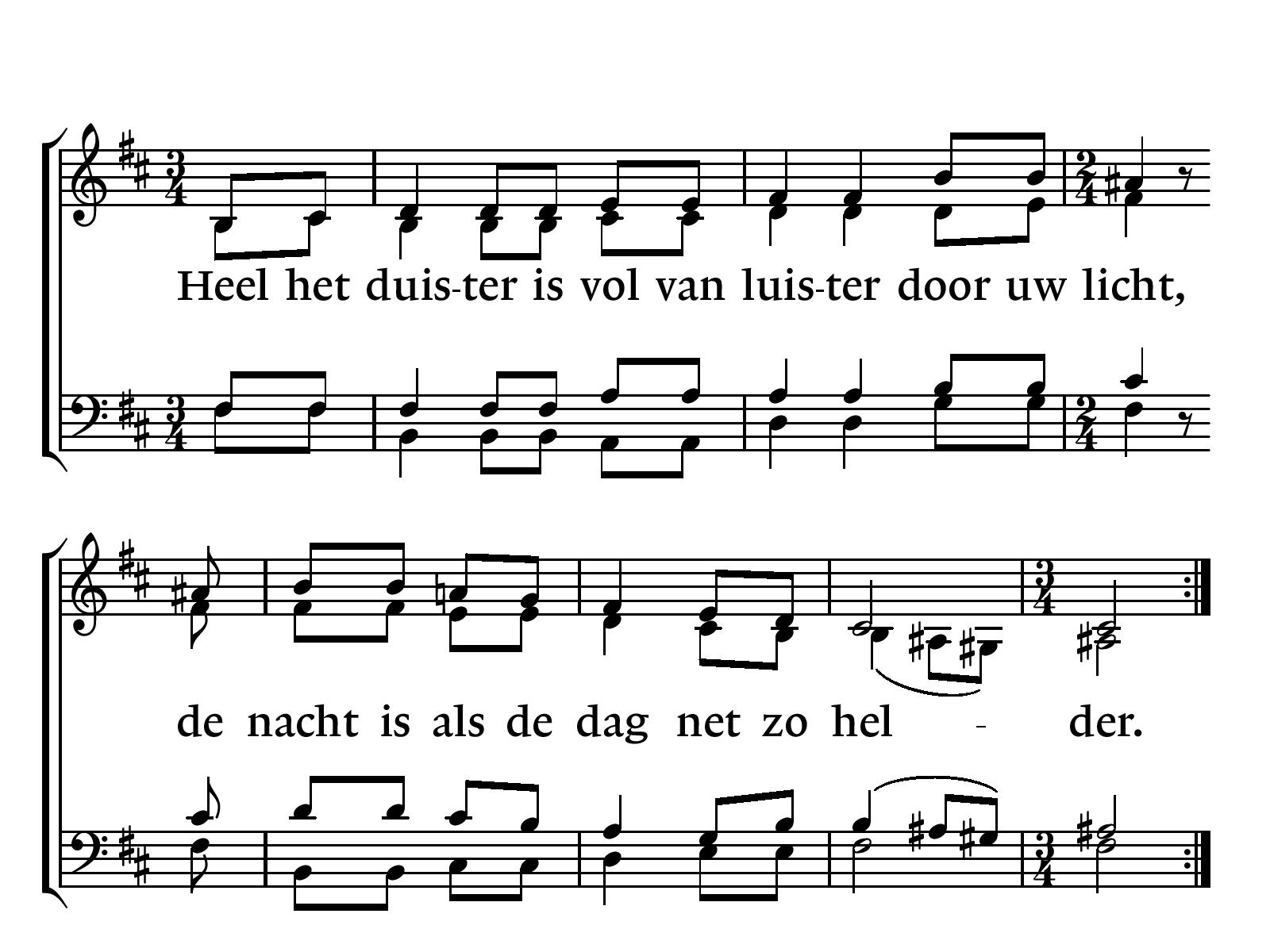 Nlb 139d
Marcus 13: 28 – 32
28Leer van de vijgenboom deze les: zo gauw zijn takken uitlopen en in blad schieten, weet je dat de zomer in aantocht is. 29Zo moeten jullie ook weten, wanneer je die dingen ziet gebeuren, dat het einde nabij is. 30Ik verzeker jullie: deze generatie zal zeker nog niet verdwenen zijn wanneer al die dingen gebeuren.
31Hemel en aarde zullen verdwijnen, maar mijn woorden zullen nooit verdwijnen. 32Niemand weet wanneer die dag of dat moment zal aanbreken, de engelen in de hemel niet en de Zoon niet, alleen de Vader.
NLB 139d: “Heel het duister is vol van luister”
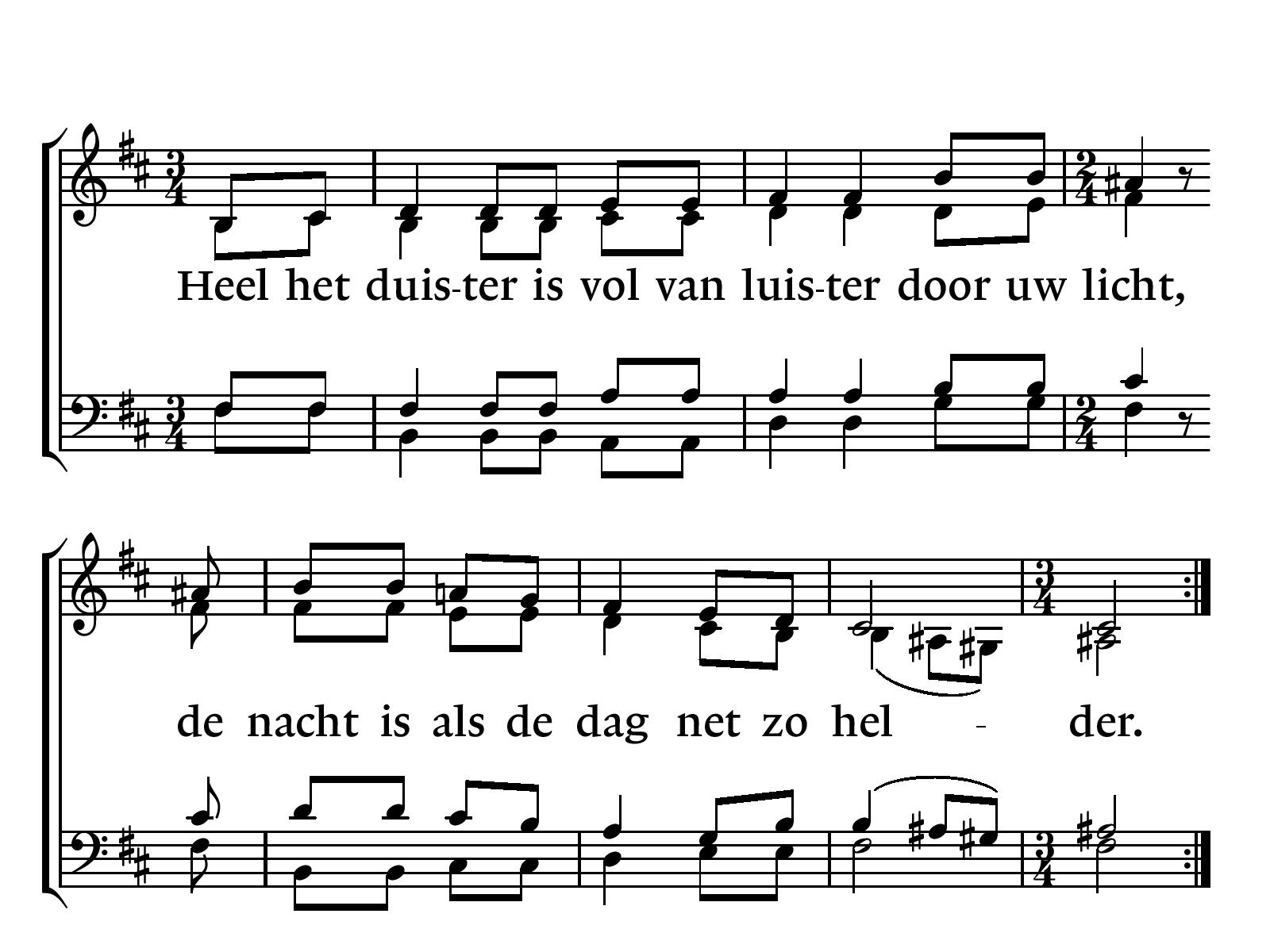 Nlb 139d
Overdenking
NLB 248: “De dag door uwe gunst ontvangen”
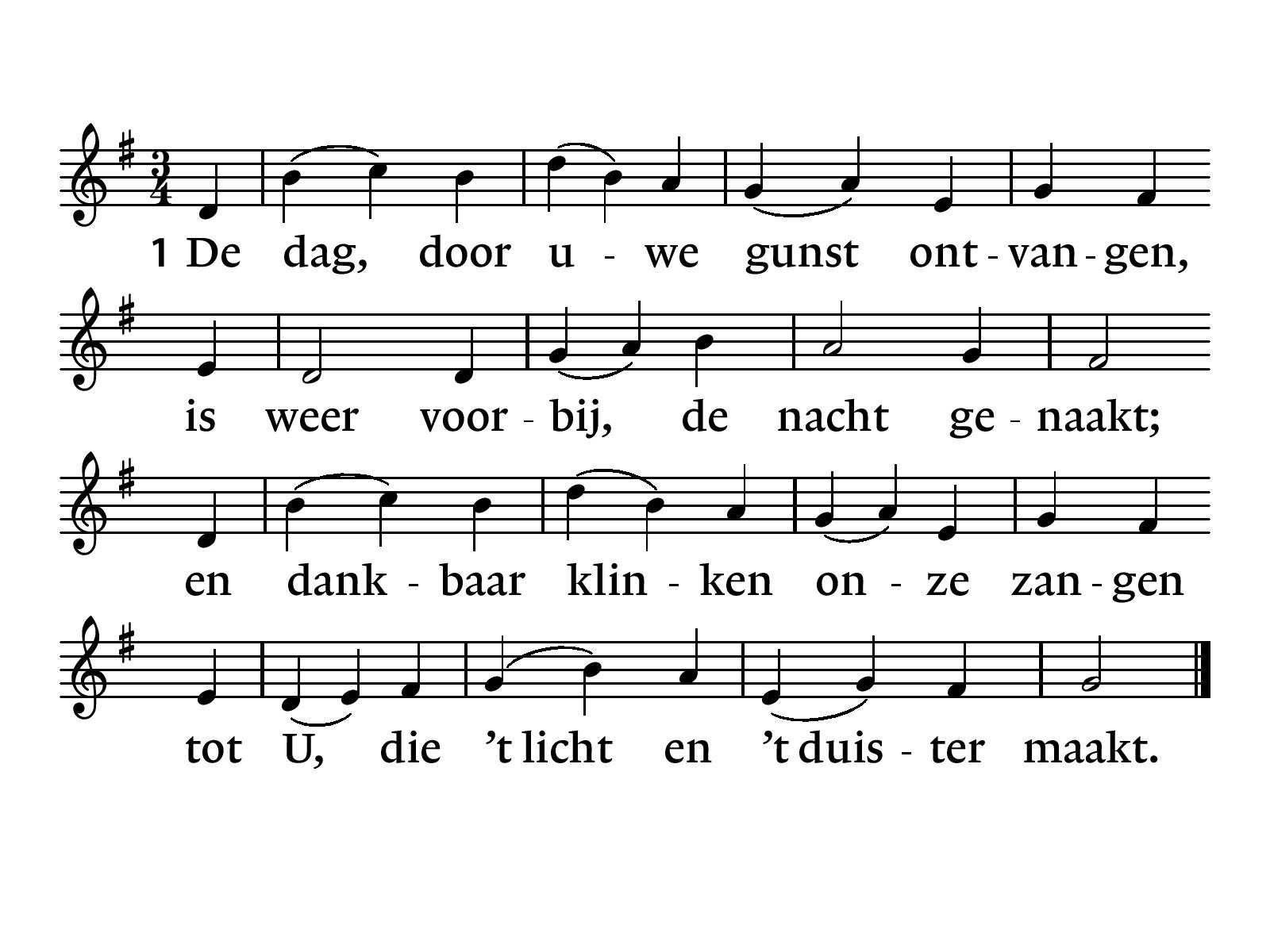 NLB 248
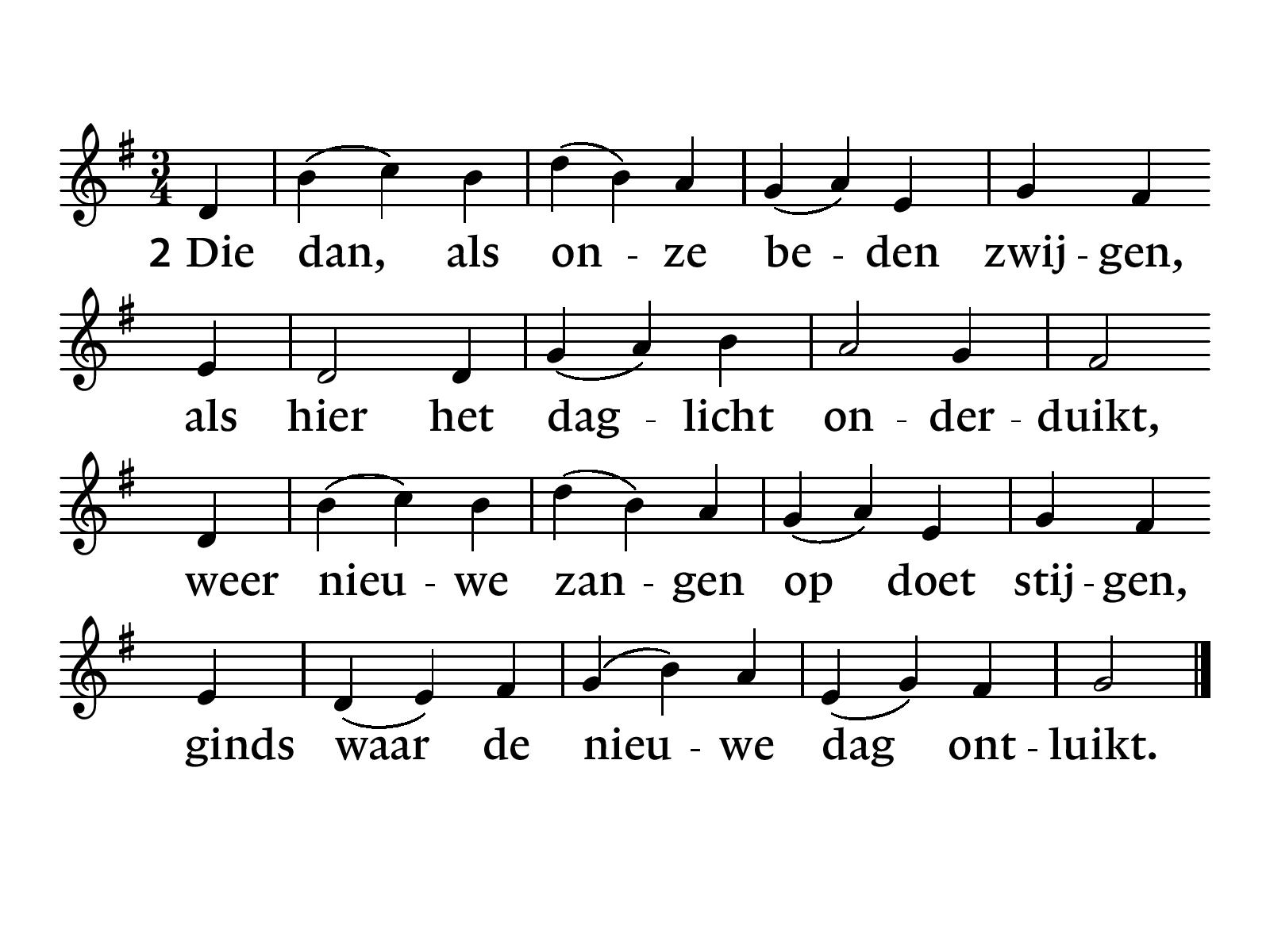 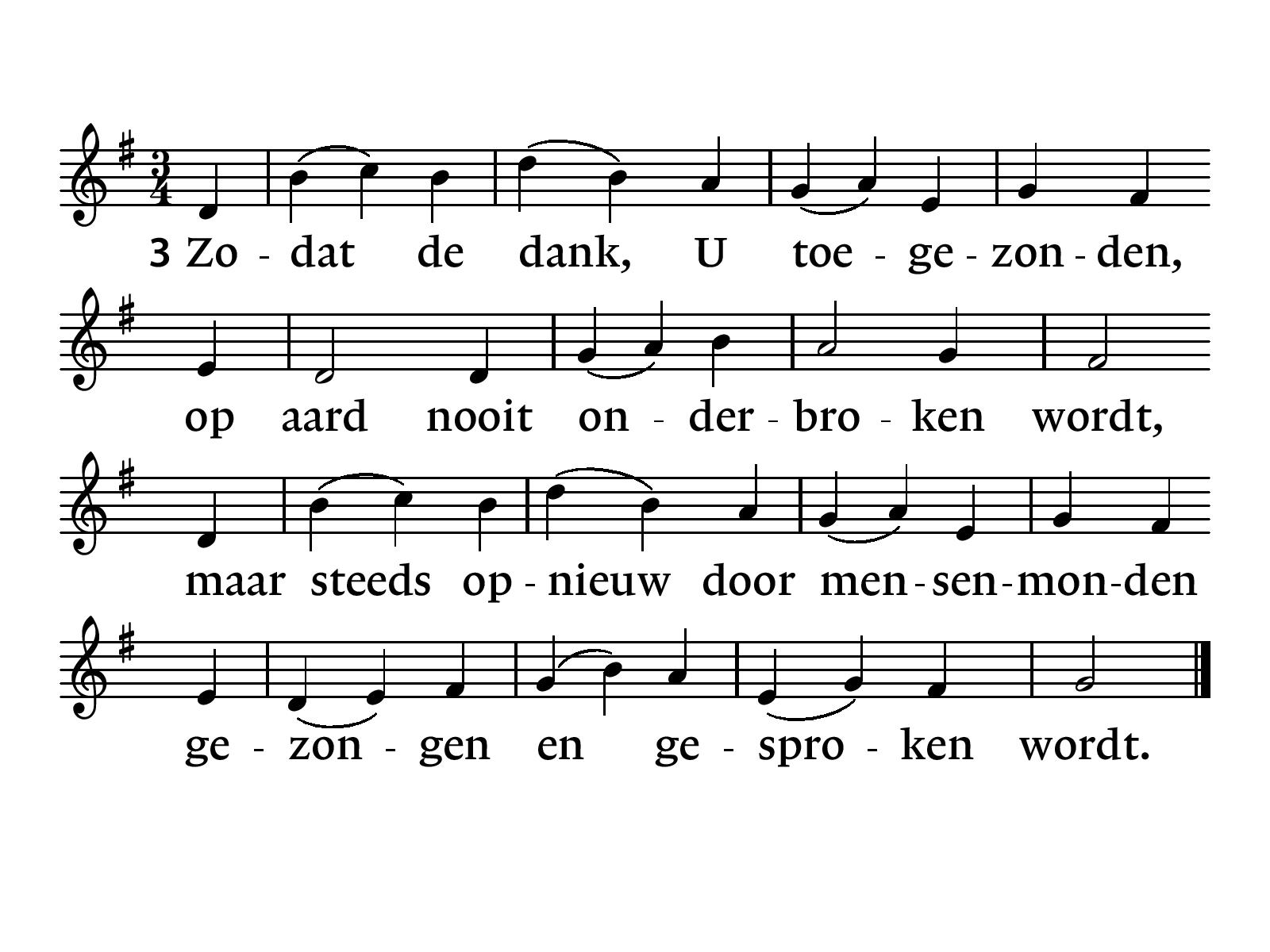 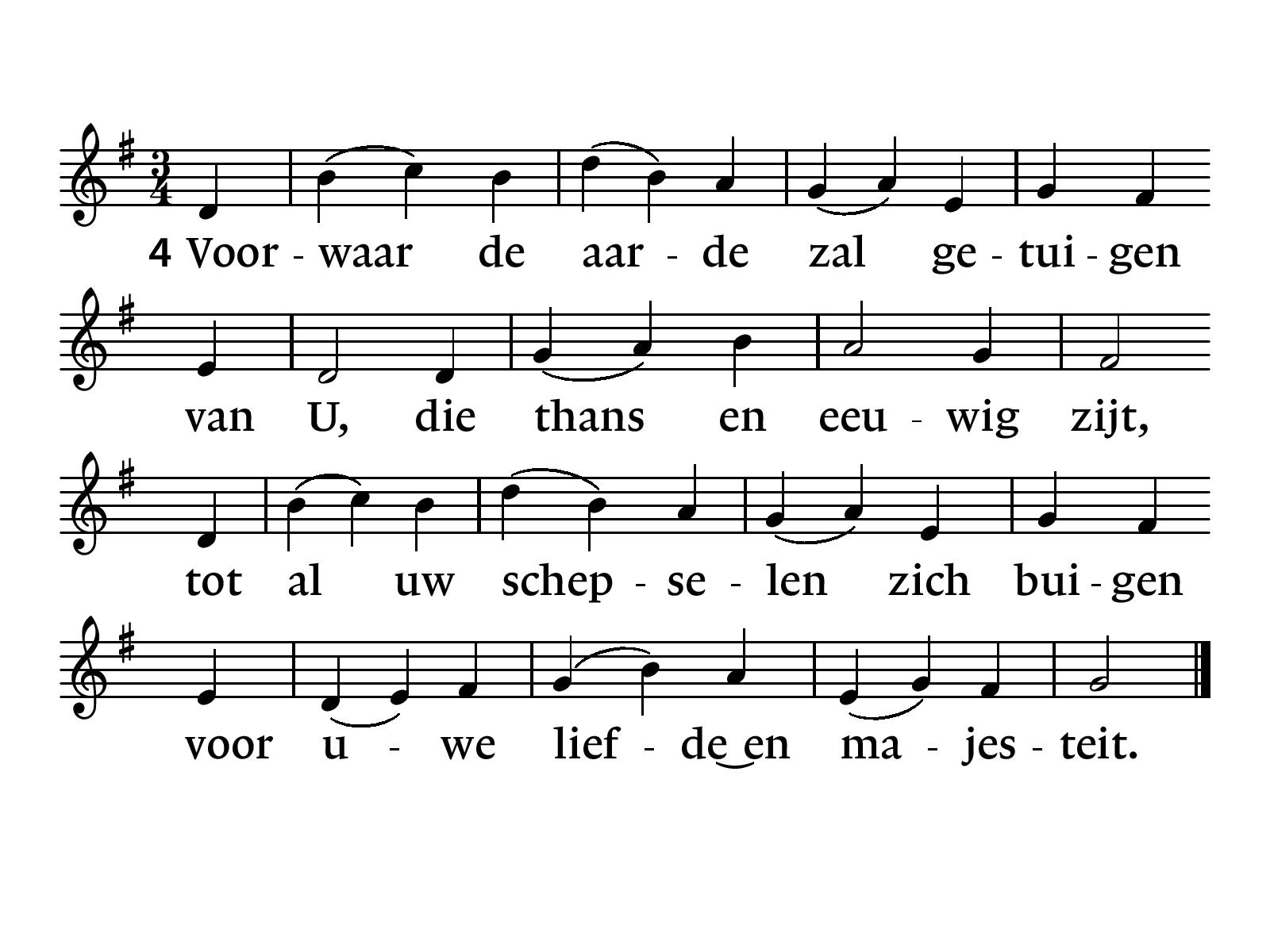 Gebeden
Collecten

De collecte in de dienst is bestemd voor de diaconieDe collecte bij de uitgang is bestemd voor het onderhoud van het kerkgebouw.Via de Scipio-app van deMariakerk kunt u thuis of inde kerk ook geven.
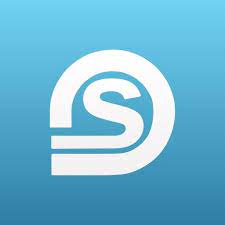 Slotlied NLB 513: “God heeft het eerste woord”
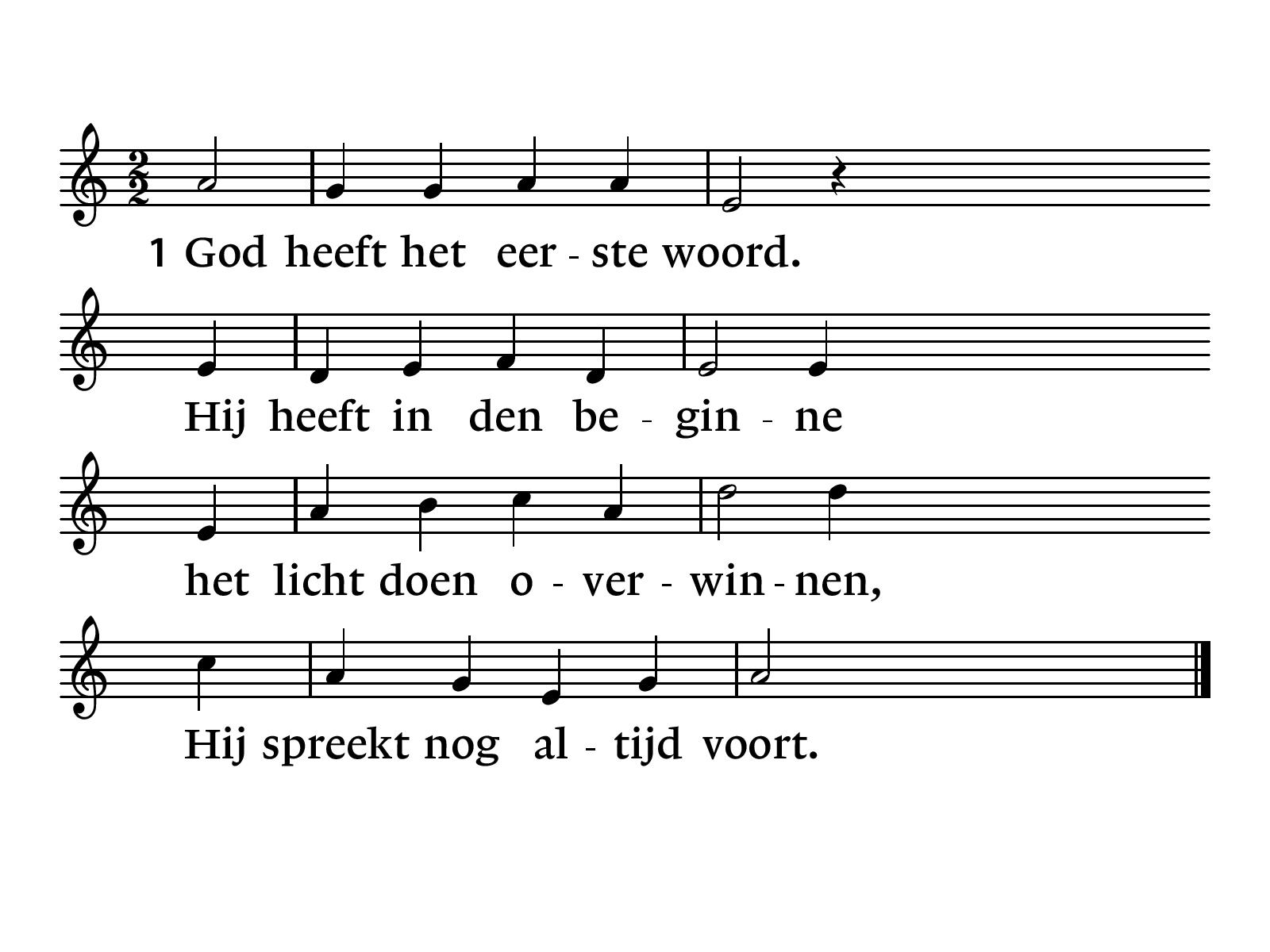 NLB 513
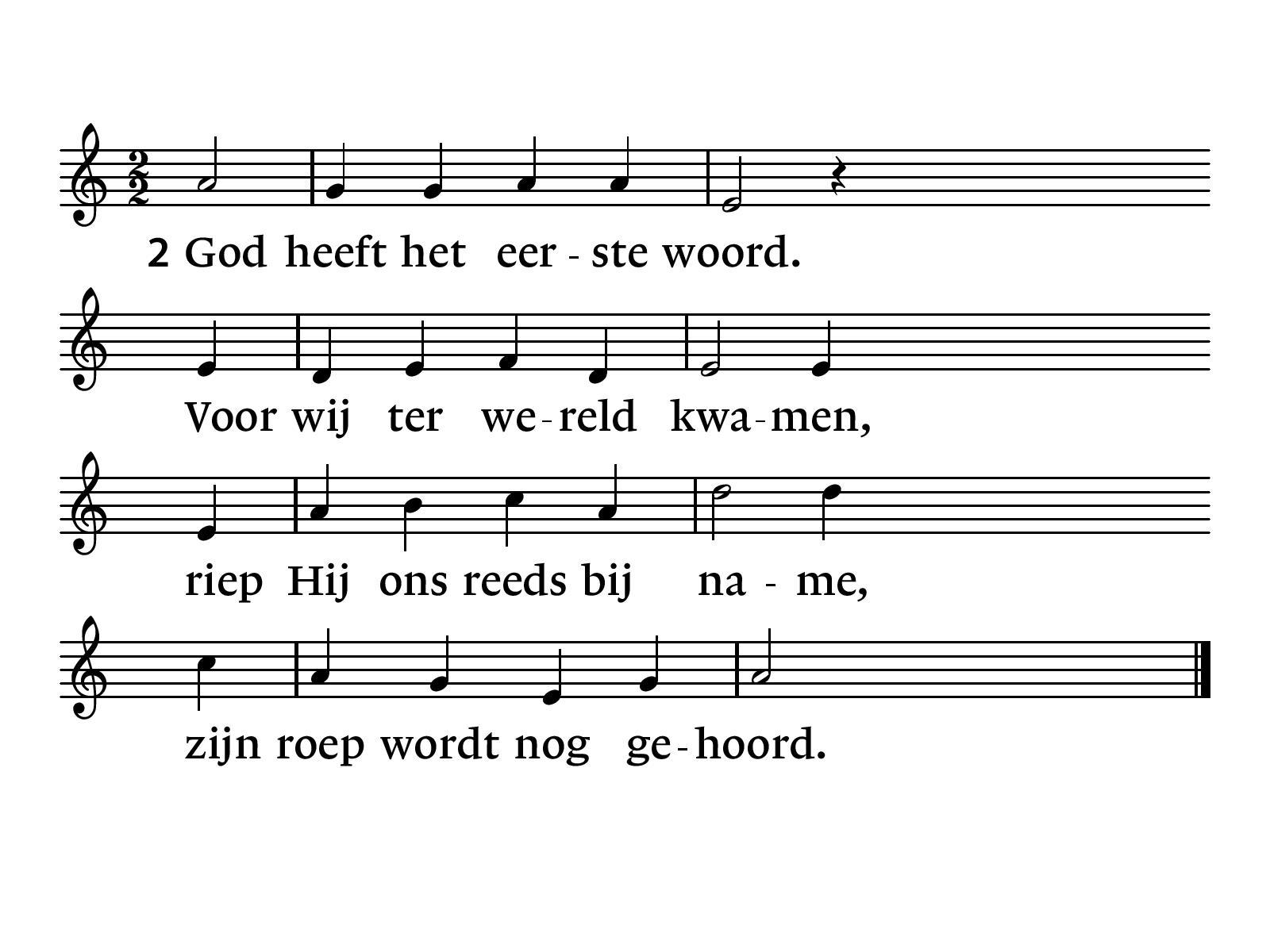 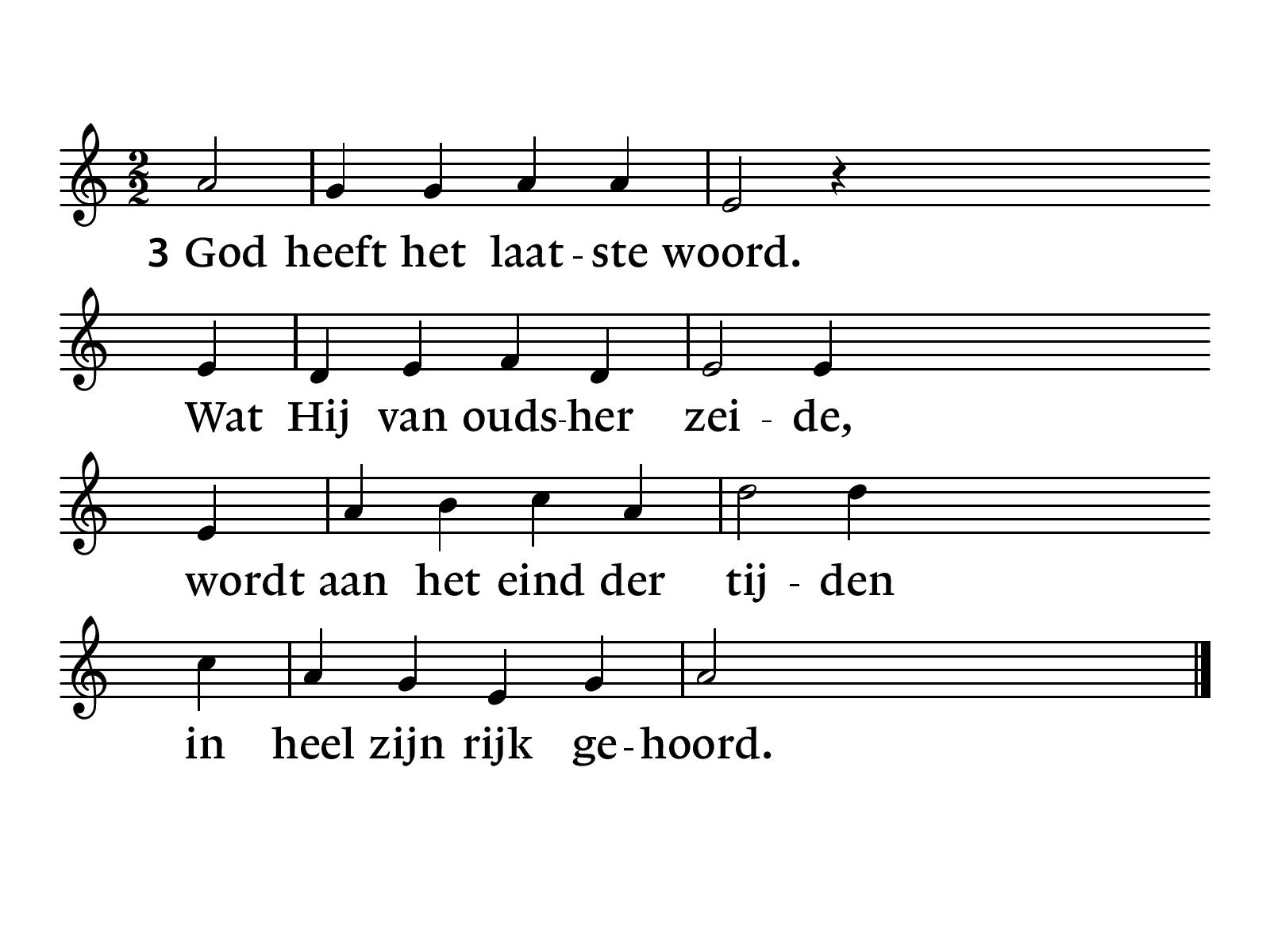 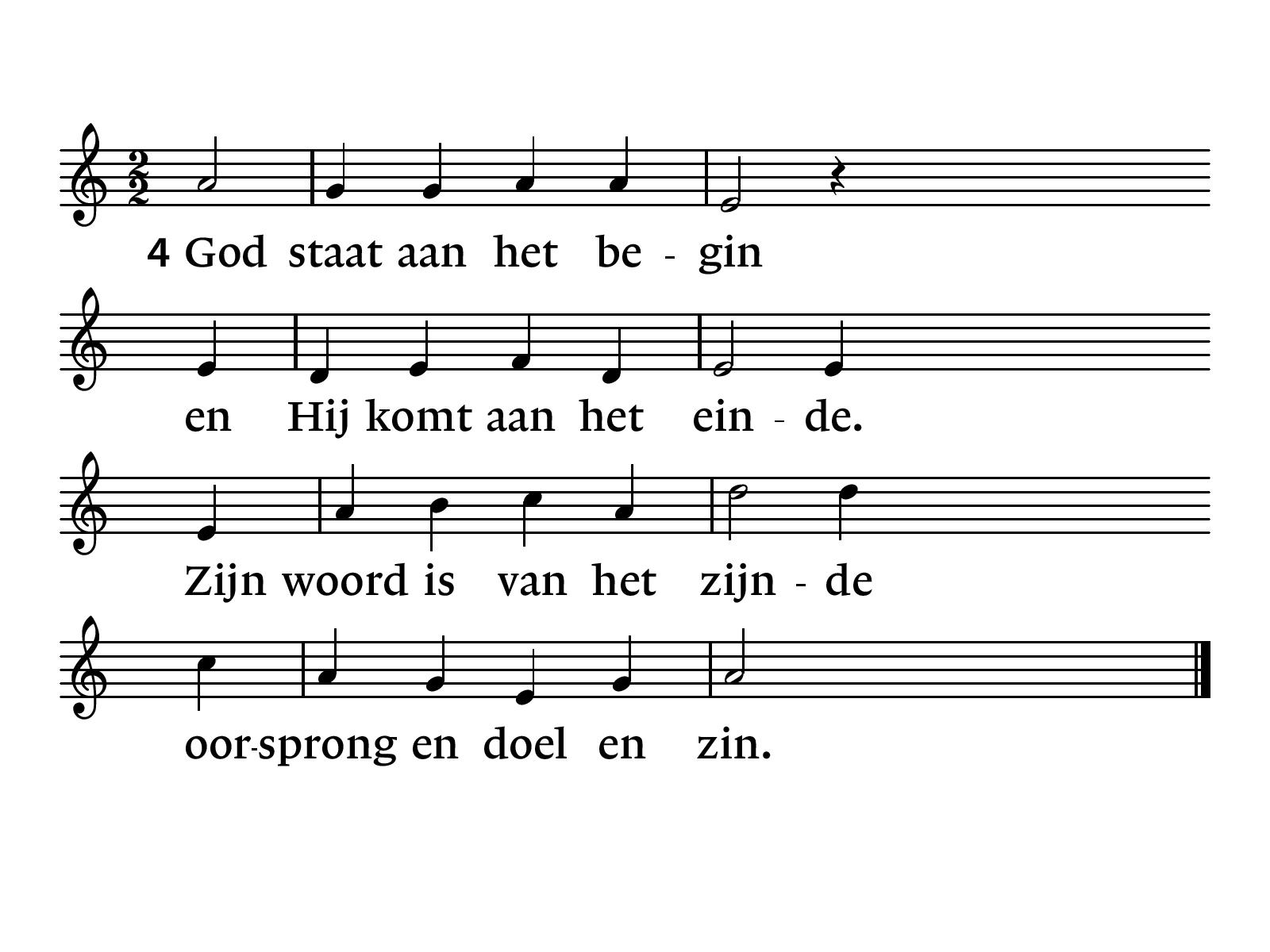 Zegen
Goede jaarwisseling en een gezegend nieuwjaar gewenst.
Deze foto van Onbekende auteur is gelicentieerd onder CC BY